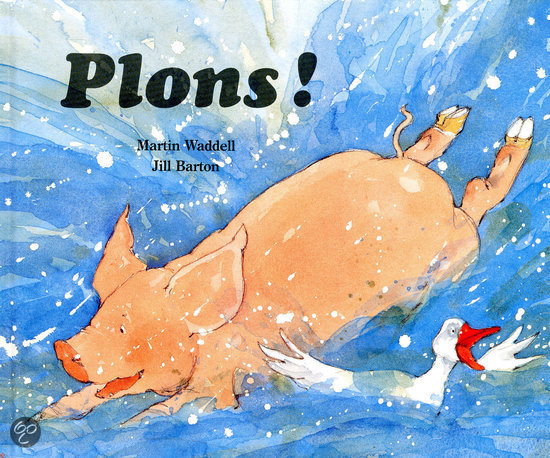 plons!
dag 1
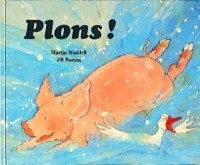 het varken
de boer
het weer
de zon
de vijver
het water
het gras
het paard
de kar
Floortje
de gans
de eend
het verhaal
mooi
schijnen
weggaan
zitten
zich omdraaien
liggen
blij
de
het
bij (bij de vijver)
dag 2
snateren
zwemmen
denken
kijken
krullen
omdraaien
opstaan
steken
springen
de neus
de staart
naar voren
nemen
de stap
willen (ik wil zwemmen)
ik heb het warm!
plons!
dag 3
de krul
gooien
koud / warm
in    (de eend zwemt in de vijver)
(kijken)naar
uit
pffffff
O! (dat mag niet)
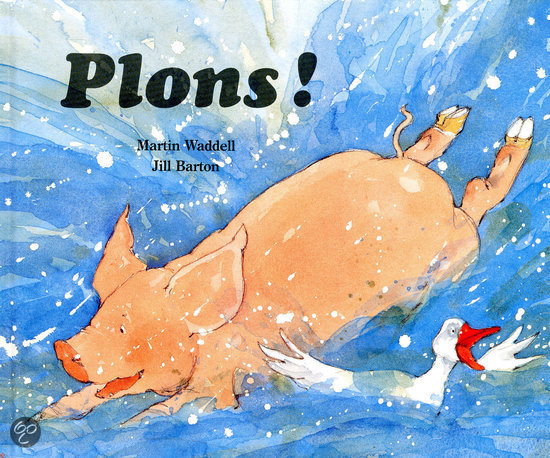 Plons!
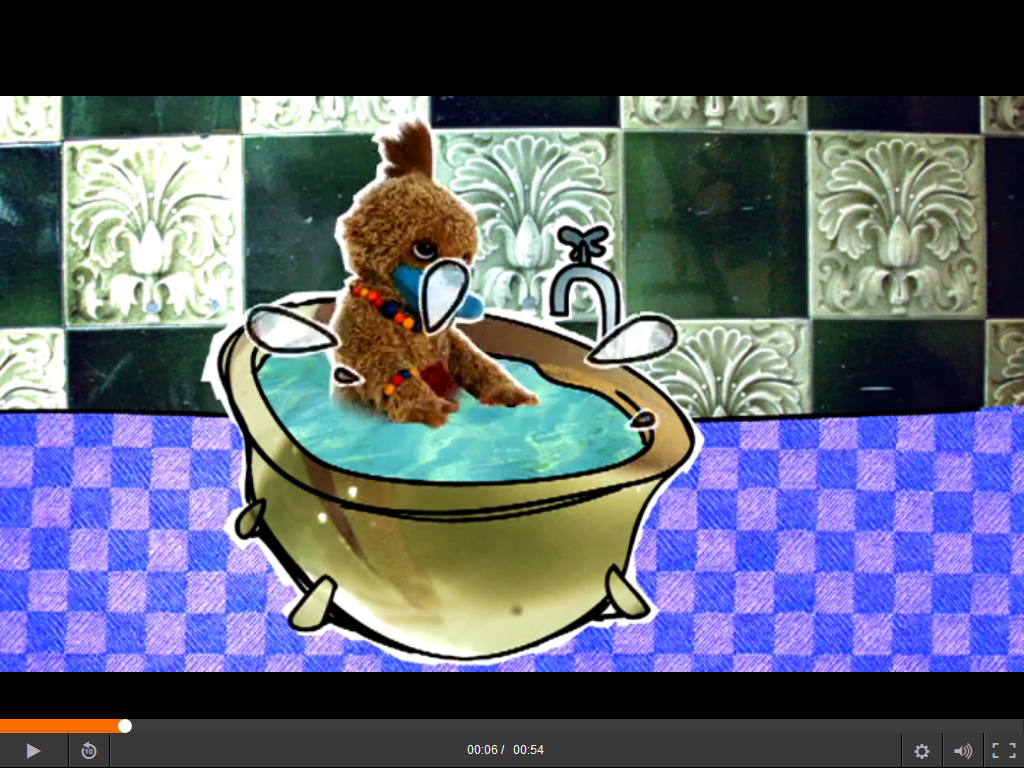 spatter / spat
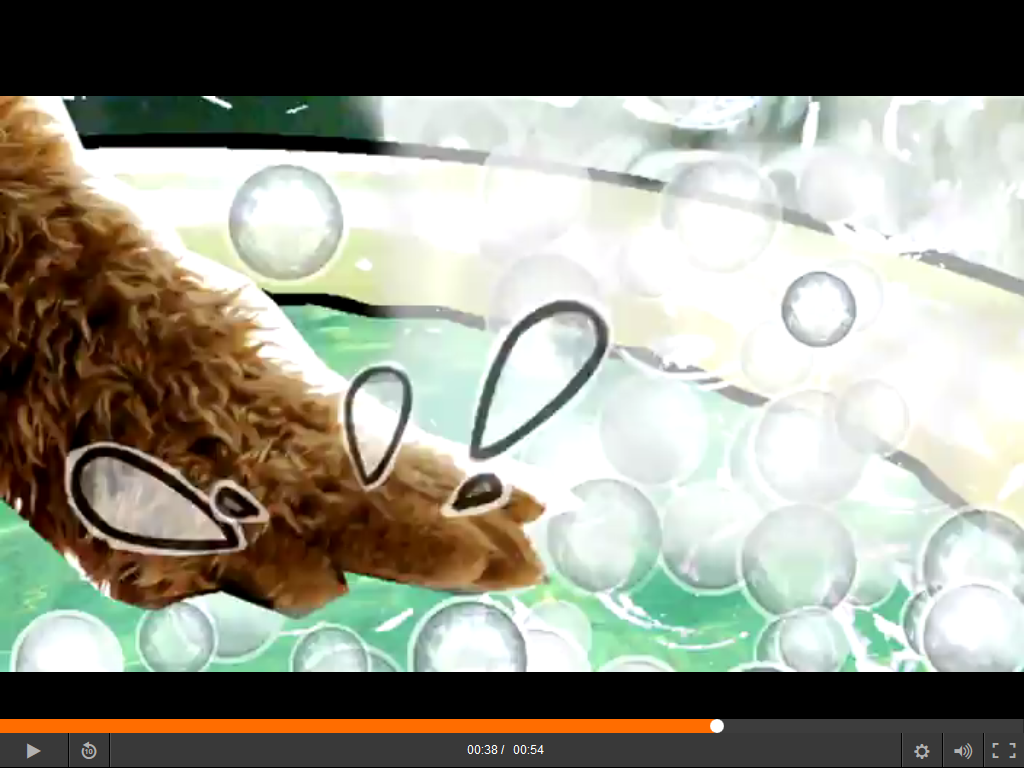 kledder / klats
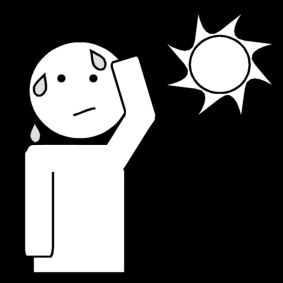 het is warm
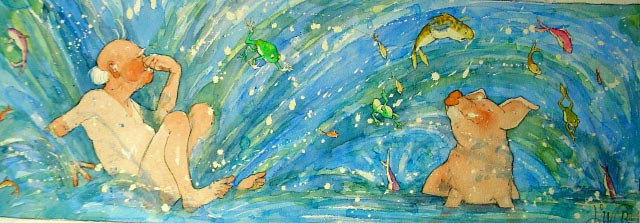 wat doet de boer nu?
dat mag niet!
wij zijn niet blij!